گزارش نویسی در امور اداری
مدیریت آموزش و پژوهش سازمان مدیریت و برنامه ریزی استان سمنان 

تهیه و تنظیم : محمد تقی حیدریان
تابستان 99
واژه  «گزارش»
گزارش در لغت به معنای تفسیر قضیه، شرح و تفصیل خبر یا کاری که انجام یافته (فرهنگ عمید)
                                                                                                                          - بیان و اظهار (فرهنگ معین)
[Speaker Notes: Report  Reporting]
اصطلاح «گزارش»
گزارش در اصطلاح، انتقال اطلاعات از فرد یا افرادی که آنها را می دانند و یا به طریق علمی به دست آورده اند، به فرد یا گروهی که نمی دانند  و نیازمند اطلاعات مزبور برای اتخاذ تصمیم تا انجام یک کار هستند، است. 
یک بیانیه رسمی است از نتایج تحقیق یا هر بررسی است که برای تهیه آن به اطلاعات معینی نیاز می باشد و توسط شخص یا هیئتی دستور تهیه آن داده شده و بوسیله شخص یه هیئتی تهیه می شود.
تعریف «گزارش نویسی»
- گزارش نویسی عبارت است از به تحریر در آوردن اخبار، اطلاعات، حقایق، علل مسائل و رویدادها، تجزیه و تحلیل منطقی و متوالی آنها، برای رسیدن به راه حل صحیح که همراه با اختصار و روشنی تدوین شده و بر دو اصل «ساده نویسی» و «سالم نویسی» استوار باشد. 
- در واقع گزارش نویسی، فنی است که با آگاهی از آن فن، مطالب هر موضوعی را می توان طوری طبقه بندی کرد و نظم بخشید که هدف مورد نظر را در کوتاه ترین زمان و با ساده ترین کلام به دست آورد.
[Speaker Notes: دو اصل گزارش نویسی : ساده نویسی و سالم نویسی]
هدف  «گزارش نویسی»
فایده و هدف از نوشتن گزارش، رساندن پیام خود به خواننده با سرعت و صحت و روشنی است و مهم این است که نویسنده گزارش، قادر باشد تصویری روشن از فکر و هدف خود را در ذهن خواننده ترسیم نماید. 
تأثیر گذاشتن بر مخاطب 

گزارش نویسی اداری: سند یا بیانیه رسمی که بر اساس حکم اداری از طریق تحقیق، بررسی، مشاهده و بازرسی پس از تجزیه و تحلیل (نتیجه گیری) بصورت مستند و مستدل به همراه راهکار و پیشنهاد تهیه می شود.
کاربرد «گزارش نویسی»
کاربرد گزارش نویسی در سازمان به عنوان ابزار مدیریت در جهت انجام وظایف مدیران و گردش کار مطلوب در سازمان و ایجاد ارتباطات رسمی سازمان می باشد. که عمده کارایی آن عبارت است از: 
برنامه ریزی، سازماندهی و هماهنگی 
اطلاع از اجرای صحیح دستور (کنترل) 
آگاهی از وظایف واحدها (هدایت) 
آگاهی از پیشرفت کار (رهبری) 
آگاهی از روشهای انجام کار
آگاهی از کمال یا نقص فرامین 
اطلاع از مشکلات (کنترل) 
ارزیابی توانمندی های مجموعه تحت سرپرستی
تهیه گزارش
قبل از اینکه تصمیم به تدوین گزارش بگیرید باید بدانید که گزارش را برای چه شخصی یا اشخاصی تهیه می کنید. در واقع چه کسی یا کسانی، براساس گزارش شما تصمیم گرفته و اقدام خواهند کرد. 
دانستن افکار، تمایلات، خلق و خوی، تحصیلات، تجربیات و نحوه تصمیم گیری خواننده گزارش و این که او خود تصمیم می گیرد یا آن که گزارش را برای اظهار نظر به نزد دیگران ارسال می کند، برای تهیه کننده گزارش بسیار مهم است. زیرا با آگاهی از این مسائل می تواند گزارش خود را به شکلی تهیه کند که رسیدن به هدف را سریعتر و مطمئن تر کند.
تهیه گزارش
تهیه گزارش به دو شکل انجام می گیرد: 
1-از شما خواسته می شود که گزارشی تهیه کنید 

2-خود شروع به تهیه گزارشی می نمایید
[Speaker Notes: توضیحات مربوطه از روی فایل pdf]
تکنیکهای جمع آوری اطلاعات:
حکم اداری 3 چیز را مشخص می کند:
1- قلمرو موضوعی   2- قلمرو مکانی    3- قلمرو زمانی 
تکنیکهای جمع آوری اطلاعات:
4 روش: 
1-مشاهده(دیدن)
2-مصاحبه
3-پرسشنامه
4-روش اسنادی
روش1- مشاهده
قدیمی ترین، مهمترین، طبیعی ترین و پرکاربرد ترین شیوه و ابزار در بازرسی است.
خروجی مشاهده صورتجلسه است  اگر نباشد فایده ای ندارد.
آغاز و پایان این مشاهده قبلا ترسیم شده باشد (ازکجا شروع و به کجا ختم کنیم)   چک لیست تهیه کنیم 
مشاهده دیدن صرف نیست بلکه دیدن + دقت  و هدفمندی است یعنی نگاه گذرا، تصادفی، غیر عمیق بدرد نمی خورد.
در مشاهده لازم است موارد مشاهده دقیقا ثبت و ضبط شود 
از  به کار بردن عبارات کلی گویی درباره نتایج حاصل از مشاهده پرهیز کنیم  مثل: در کشتارگاه X وضعیت بهداشتی نامناسب می توان وضعیت بهداشتی را در 20 مورد مشاهده شده با درجات کمی و کیفی و خوب توصیف کرد.
ادامه روش مشاهده
پرهیز از خطاهای هاله ای :
1-پیش داوری یا قضاوت اولیه درباره مخاطبان مشاهده ، ورود به مشاهده با سو گیری قبلی 
2-غلظت یا ناکافی بودن شناخت نسبت به محدودیتهای مربوط به احساس و ادراک ، انواع خطاهای احساس و ادراک
3- عجله و شتابزدگی در مشاهده فعالیتها و عملکرد ها 
4-افتادن در دام فریب مخاطبان مشاهده 
5-بی توجهی و مخفی ماندن بخشهایی از ابعاد مربوط به مخاطبان مشاهده 
( همیشه وقتی برای مشاهده می رویم تکی نرویم هیئتی برویم )
روش 2- مصاحبه یا جمع آوری اطلاعات
1-هدفمندی مصاحبه (طرح سئوالات) : اینکه در مصاحبه دنبال چه هستیم از طریق طبقه بندی و چینش منطقی سئوالات 
2- ما اطلاعات کسب کردیم که می خواهیم سئوال کنیم ( بعد از مشاهده )
3-طوری سئوال کنیم که خودمان مورد سئوال نشویم (مسلح و مسلط)
4- چهار عمل اصلی ( هم خودمان و هم طرف مصاحبه)  
5- در مصاحبه سعی شود جای خالی در صفحه نباشد. پایین صفحه را ببندیم. ( استفاده از لاک ممنوع) –حتی اگر غلط باشد باید طوری خط بکشیم که قبلی قابل خواندن باشد.
-پایین هر صفحه شماره با حروف و 4 عمل اصلی هم انجام شود.
-وقتی وارد جایی می شویم نحوه پوشش ، راه رفتن ، صحبت ، رفتار، خوردن، بیان و... ما زیر میکروسکوپ است.
نکات مهم در طرح سئوالات مصاحبه
1- سئوالات حتی المقدور کوتاه ، گویا و صریح باشد. به دور از پیچیدگی ، ابهام و طولانی بودن غیر ضرور 
2-تسلسل منطقی بین سئوالات از مهم شروع و به اهم برسیم 
3-مرتبط با هدف و موضوع مصاحبه باشد.
4- با سطح فرهنگی و پیشینه مخاطبان مطابقت داشته باشد.
روش 3- پرسشنامه
مجموعه ای از سئوالات که پاسخ دهنده با ملاحظه آنها پاسخهای لازم را ارائه می دهد. این پاسخ داده مورد نیاز بازرس را تشکیل می دهد. می توان سئوالهای پرسشنامه را نوعی محرک پاسخ محسوب کرد که از طریق آن می توان، دانش، گرایش و عقاید شخص را مورد ارزیابی قرارداد و به تجربیات قبلی وی پی برد.
1-احراز هویت شخص: نام و نام خانوادگی، کد ملی، محل اقامت محلی که شخص آنجا  یافت می شود، شماره تماس 
2-ذکر محل اخذ پرسشنامه: اداره ، محل کار، کشتارگاه و...
3-سئوالهای پرسشنامه باید بر اساس هدفها یا سئوالهای تحقیق تنظیم شود.
4-از طرح سئوالهای کلی ، نامفهوم، مبهم ، پیچیده پرهیز شود. (زبان مشترکی بین سئوال کننده و پاسخ دهنده باشد.
روش 3- پرسشنامه
5-از سئوالات دو وجهی شامل دو سئوال مجزا در یک پاسخ خودداری شود.
6-از بیان سئوالات مستقیم که موجب تحریک حساسیت پاسخ دهندگان شده یا در آنها ایجاد مقاومت می کند پرهیز شود.
7- در ترتیب ارائه سئوالات دقت کنیم که سئوالات از ساده ترین به پیچیده ترین عرضه شود ( از مهم به اهم)
8- شرایط زمانی و مکانی اجرای پرسشنامه و مجریان آن و نیز موقعیت مناسب تکمیل پرسشنامه بخوبی مورد توجه واقع شود.
9- انواع سئوالات پرسشنامه  به دو صورت : 1-بسته پاسخ ( گزینه ای) اگر دنبال پاسخ کلی هستیم
 2- باز پاسخ ( در چند جمله یا تشریحی)  اگر یک مورد  خاصی است
روش 4- روش اسنادی
اخذ توضیحات-کتاب- مجله و نشریه، اسناد
1-مطالعه منابع این روش متضمن یافته ها ، نتایج بررسی پیشینیان و نیز روشهای اجرایی و شیوه های به کار گرفته شده توسط محققان گذشته باشد تا از این تجربه استفاده شود.
بعضی از اشتباهات معمول در مطالعه منابع روش اسنادی :
1-مطالعه شتابزده منابع به منظور شروع و اتمام رساندن سریعتر
2-اعتماد و تاکید بیش از اندازه از منابع دست دوم شامل کتاب و نشریاتی که مولف مستقیما در تحریر آنها دخالت نداشته باشد.
3-رونویس و تنظیم فهرست منابع به شکل غلط که نهایتا باعث عدم توانایی در شناسایی منابع می شود.
4- ثبت اطلاعات و مطالب زیاد در برگه های یادداشت
مراحل گزارش نویسی
مراحل چهار گانه گزارش نویسی عبارتند از: 
مرحله برنامه ریزی، تدارکات و تهیه مقدمات 
مرحله تنظیم و سازماندهی گزارش (ربط منطقی مطالب)
مرحله نگارش 
مرحله تجدید نظر و  اصلاح و تهیه متن نهایی
[Speaker Notes: توضیحات مراحل اضافه یا خوانده شود]
مرحله اول گزارش نویسی: برنامه ریزی
مسأله مقدمات و برنامه ریزی برای تهیه گزارش بر حسب نوع آن متفاوت است. 
در مواردی می توان تمام روند برنامه ریزی را در ذهن خود آماده و متمرکز کنیم و نیازی به پیاده کردن آن بر روی کاغذ نمی باشد (اکثر گزارشهای مختصر و توضیحی) 
در گزارشهای اداری و فنی و تحقیقی با توجه به اینکه نویسندگان گزارش به دنبال کشف حقایق و نتایج قابل ارائه هستند بهتر است در مرحله برنامه ریزی از روش علمی استفاده نمایند.
مراحل روش علمی
تعریف مسأله 
طرح مقدماتی تحقیق 
انتخاب روشی مناسب برای تحقیق
جمع آوری اطلاعات و داده ها 
تحلیل و تفسیر 
نتیجه گیری
مرحله دوم گزارش نویسی: ساختار گزارش
در این مرحله سرو کار ما با طرح ریزی است یعنی با طرح ربط منطقی مطالب
منظور از ربط منطقی مطالب آن است که بین کل و جزء و بین اجزاء از حیث درجه اهمیت تقدم و تأخر، علت و معلول و دیگر معیارهای نظم و ترتیب معقول و روشن وجود داشته باشد به صورتی که خواننده گزارش هم از کل موضوع تصویری روشن در ذهن پیدا کند و هم ترتیب و اهمیت نسبی اجزاء را با یکدیگر و با کل موضوع تشخیص دهد.
ساختار گزارش
نحوه تنظیم گزارش عاملی مهم در پذیرش گزارش است 

هر خواننده گزارش ( گزارشخواه ) ممكن است نتايج و پيشنهادات گزارشگر را بپذيرد يا نپذيرد.

نكات و نظريات عمده بايد مورد تأكيد قرار گيرد.
ساختار گزارش
هر گزارش باید دارای: 
1- مقدمه(پیش گفتار)
 2-متن اصلی گزارش
3- اظهار نظر کارشناسی (نتیجه گیری) 4
4- پیشنهادها
مقدمه گزارش
مقدمه گزارش باید به گونه ای آغاز شود که خواننده در راستای موضوع گزارش قرار گیرد، یعنی در همان دو سه سطر اول بداند موضوع گزارش چیست.

بطور کلی مقدمه باید سه هدف را دنبال کند: 
گزارش را در ارتباط با موضوع به گونه ای مطرح سازد که برای خواننده قابل فهم و با معنی باشد. 
در خواننده نسبت به موضوع ایجاد علاقه کند
باید به خواننده بگوید که از گزارش چه انتظاری باید داشته باشد
مقدمه گزارش
مقدمه گزارش باید به گونه ای آغاز شود که خواننده در راستای موضوع گزارش قرار گیرد، یعنی در همان دو سه سطر اول بداند موضوع گزارش چیست.

بطور کلی مقدمه باید سه هدف را دنبال کند: 
گزارش را در ارتباط با موضوع به گونه ای مطرح سازد که برای خواننده قابل فهم و با معنی باشد. 
در خواننده نسبت به موضوع ایجاد علاقه کند
باید به خواننده بگوید که از گزارش چه انتظاری باید داشته باشد
مقدمه گزارش
وقتی وارد ساختمانی می شویم دید اولیه از ساختمان ( نمای اولیه مقدمه است. در مقدمه باید قلمرو 3 گانه : مکانی ، زمانی ، موضوعی حتما مشخص شود.
نکات مقدمه:
مقدمه  در هر امری معرف وضعیت موجود در ابعاد مختلف خواهد بود.
فرض کنید در معیت مقام مسئولی برای افتتاح یک پروژه عزیمت نموده اید. که هیچ اطلاعی از وضع موجود آن پروژه نداریم و یا در تخصص ما نیست. در بدو امر مسئول مربوطه مواردی را برای آماده نمودن ذهن شما تشریح می کند تا آمادگی لازم برای ارزیابی محل بیابید، مقدمه در گزارش نویسی هم عینا همین حالت را دارد
متن یا بدنه اصلی گزارش
متن یا بدنه اصلی گزارش محل ارائه آمارها، داده ها و تحلیل و تفسیر آنها، بیان  معیارها و اثبات مدعی است. 
قسمت مهم گزارش است. با مطالعه آن می توان به شخصیت شخص گزارش دهنده پی برد.
با توجه به اینکه در بازدید تطبیق وضع موجود به وضعیت مطلوب و مشخص نمودن انطباق و عدم انطباق عملکرد دستگاه با قانون و مقررات جاری لذا می بایست در متن گزارش هر آنچه که اشاره شده بصورت اجمال و تفضیل مطرح گردد.
متن یا بدنه اصلی گزارش
در صورتی که در موارد مشاهده شده ایرادی احراز نشود و اقدامات صورت گرفته وفق قانون باشد بصورت اجمالی بیان می گردد.
اما در مواردی که اشکال و ایراد بر عملکرد دستگاه باشد ضرورت دارد راجع این موارد به تفضیل توضیح داده شود
در ابتدا وضعیت موجود تشریح شامل یافته ها و نقایص و نارساییها در ادامه وضع مطلوب تشریح  و در مرحله سوم مقایسه ای بین این دو
پایان گزارش
پایان گزارش شامل نتیجه گیری، ارائه پیشنهادات و راه حل است که همراه با خلاصه عمده گزارش (در مورد گزارشهای مفصل) می باشد. 
پس از انجام مرحله قبلی  یعنی اظهار نظر و نتیجه گیری قسمت خلاصه شده متن اصلی است با این تفاوت که توضیحات و مستندات در این قسمت درج نمی گردد. بلکه بر اساس یافته ها  و نارساییها مثبت یا منفی بودن عملکرد محل بازدید طبق نظر کارشناس اظهار نظر خواهد شد.
نکته اصلی و ضروری در تنظیم گزاراشات از توسل به احتمال خوداری شود زیرا یکی از  موارد ضعف در تنظیم گزارش است. مثل احتمال دارد یا به احتمال زیاد فلان شخص مقصر است. یا به نظر می رسد تخلفی صورت گرفته است.
پیشنهاد ها
این قسمت رکن مهم و اساسی گزارش است. در واقع باید از آن بعنوان یک حرکت زیبای اصلاح امور و نتیجه اصلی و بررسی یاد نمود. پیشنهادی سازنده است که راهگشای کاستی ها بوده و عیوب موجود را برطرف کند.
در نتیجه گیری 2 حالت اتفاق می افتد.
1-احراز نارساییها 2-احراز نقاط قوت 
پیشنهادات در 2 حالت : اصلاح ایراد و نارسایی – پیشنهاد تشویقی
موارد ذیل در پیشنهاد باید مد نظر قرار گیرد:
مستقیما با موضوع ماموریت محوله مرتبط باشد- سریع، روشن ، قابل اجرا باشد یعنی کلی، مبهم نباشد- شرایط ، اوضاع، احوال، امکانات ، توان اجرایی، قوانین حاکم به محل مورد توجه قرار گیرد-پیشنهاد با اصول ، روش منطقی ، فنی و قوانین جاری کشور تطبیق داده شود- در هر امر تخصصی به نظریه کارشناس  مربوطه استناد شود.
تنظیم گزارش از جنبه پذیرش یا عدم پذیرش آن از سوی خواننده گزارش
در مورد خواننده ای که احتمال می رود گزارش و نتایج آن را بپذیرد و یا نسبت به نتایج و پیشنهادات قضاوتی کند، باید از روش قیاسی(از کل به جز رسیدن) استفاده کرد. 
در مورد خواننده ای که گمان می رود در برابر قبول نتایج و پیشنهادات مقاومت کند باید از روش استقرایی (جز به کل رسیدن) استفاده کرد.
الگوهای ساختار گزارش
الگوی قیاسی    Deductive
الگوی استقرائی   Inductive
الگوی قیاسی
در این الگو نکته اصلی و یا مهمترین پیشنهاد در آغاز ارائه می شود و سپس جزئیات و توضیحات و دلایل  تایید کننده به دنبال آن می آید. 
الگوی بسیاری از گزارشات اداری و بازرگانی قیاسی است.
الگوی قیاسی
الگوی استقرایی
در الگوی استقرایی اول آمار و اطلاعات و حقایق ارائه می شود سپس بر پایه استدلال، نتیجه گیری شده و نهایتا پیشنهاد و یا راه حل مسأله مورد نظر ارائه می گردد. 
الگوی استقرایی می تواند فرد را تشویق به مطالعه گزارش و دریافت حقایق کند  و درجه احتمال مخالفت او را با پیشنهاد کاهش دهد.
الگوی استقرایی
اصل تاکید در گزارش
خوانندگان گزارش معمولا آنچه را که در آغاز و پایان مطلبی می خوانند، به یاد می سپارند، بنابراین لازم است نکات عمده در آغاز و پایان گزارش قید گردد. این امر در مورد نکات عمده هر بخش از گزارش و در هر پاراگراف نیز باید مراعات شود. 
خوانندگان گزار ش همچنین کلیات را بهتر از جزئیات به خاطر می سپارند. به خاطر سپاری مطالب و نکات عمده از سوی خواننده گزارش بستگی به این دارد که گزارشگر چگونه این نکات را با نکاتی که خواننده گزارش قبلا می دانسته مرتبط سازد و چگونه نکات عمده را به هم ربط دهد.
چگونه نکات عمده را مورد تاکید قرار دهیم؟
1. جای نکات در گزارش
               همانطور که گفته شد باید آغاز و پایان گزارش باشد
2. اندازه و تناسب مطلب
               با توجه به اهمیت موضوع در نظر گرفته شود
3. زبان تأکید 
               کلمات همگی از قوت و اثربخشی یکسانی برخوردار نیستند، جملات باید روشن، محکم و موثر باشند. بکار بردن قیود و عبارات وصفی مانند «مهمترین عامل»، «نکته اساسی« و عباراتی از این گونه توجه خواننده را جلب می کند. 
4. کاربرد علائم
          خط کشیدن زیر مطلب عمده، رنگی نشان دادن جملات و عبارات، نوشتن به صورت درشت، ایتالیک، شماره گذاری و غیره عامل مهم در تاکید گزارش بر مطلب است.
مرحله سوم گزارش نویسی: نگارش
در این مرحله می خواهیم مواد و مصالحی را که در مرحله اول به درستی و با دقت و به اندازه کافی تهیه کرده ایم بر اساس ساختاری که از پیش (در مرحله دوم) طرح آن را ریخته ایم بکار بریم و عملا ساختمان گزارش را که از مهمترین مراحل گزارش نویسی است بنا نهیم.
نگارش
در مرحله نگارش با چهار مسأله روبرو هستیم
 تهیه پیش نویس 
 مسأله سبک نگارش 
مسأله کلمات و جملات 
مسأله پاراگراف
تهیه پیش نویس
هر نویسنده تازه کاری تا زمانی که مهارت پیدا نکرده، ناچار به تمرین زیاد و تهیه پیش نویس است تا بدین وسیله بتواند بعدا تغییرات و تجدید نظرها را در آن انجام دهد. 
در پیش نویس ممکن است رعایت نقطه گذاری، قواعد دستوری، جمله بندی و رسائی کلام زیاد رعایت نشده باشد که در مراحل بعدی باید اصلاحات لازم انجام شود.
سبک نگارش
نویسنده گزارش باید با به کار بردن سبکی مناسب مطالب خویش را ساده و در عین حال گویا و خالی از لغات و عبارات سنگین و دور از ذهن خواننده، گزارش نماید.
گزارش نویس باید بکوشد که از نکات ضعف زیر پرهیز کند:
 به کار بردن کلمات و جملات اغراق آمیز مانند: هرگز، بی نهایت، یک دنیا
  به کار بردن کلمات و جملاتی که حس اطمینان دور از عقل و منطق در خواننده ایجاد می کند مانند: بدون ذره ای شبهه باید گفت
 برانگیختن احساسات خواننده مانند: کوته فکران این طور فکر می کنند یا خود را به جای من بگذارید  
مسأله جنبه تبلیغاتی دادن به گزارش: هر شخص عاقلی می پذیرد.
قضاوت بی جا
سعی در قبولاندن مسایل بدون ارائه دلایل منطقی با ادای جملاتی مانند: «بدیهی است که»، «لازم به گفتن نیست که »، «همه کس می داند که« و....
نارسایی و بی دقتی 
استدلال غلط
کلمات و جملات
تعریف جمله : مجموعه ای است به هم پیوسته از کلمات که پیامی را بیان می کند 
 اقسام جمله:
 از لحاظ ارکان: نهاد(فاعل)+فعل، نهاد+مفعول+فعل، نهاد+مسند+فعل 
از لحاظ پیام: خبری، پرسشی، امری، عاطفی
از لحاظ نظم(محل قرار گرفتن فعل)
از لحاظ فعل: جمله فعلی ، جمله اسنادی(فعل ربطی)، جمله بی فعل
اصول  جمله
اصول جمله
اصل وحدت 
 اصل ربط 
اصل تاکید
اصل وحدت
یک جمله باید فقط شامل یک مضمون و نکته اصلی باشد. 
به منظور حفظ وحدت جمله نکات زیر باید مورد توجه قرار گیرد:
 هیچ کدام از نکات لازم برای قابل درک نمودن مفهوم وفکر اصلی نباید از جمله حذف شود 
  هیچ نکته اضافی و غیر لازم در جمله گنجانده نشود
 قواعد صحیح دستور زبان به دقت مورد توجه قرار گیرد
روابط بین مضمون و ایده های اصلی و فرعی با به کار بردن حروف ربط صحیح و به جا نشان داده شود
افکار مستقل را در ترکیب  جملات مستقل و افکار فرعی در جملات فرعی و تبعی قرار داده شود
نباید در میان جمله، جهت فکر را بیش از یک بار تغییر داد
از نوشتن جملات طولانی که حفظ معانی  و درک ارتباط بین فاعل و مفعول و مراجع ضمیر را مشکل می سازد باید پرهیز کرد
باید از علائم نقطه گذاری به نحو دقیق و صحیح استفاده کرد تا معانی جملات تغییر نکند.
اصل ربط
هر یک از کلمات و قسمتهای جمله باید چنان به هم متصل و مرتبط باشند و با یکدیگر ترکیب شوند که معنی اصلی و مورد نظر خود را از دست ندهند. رعایت اصل ربط سبب می شود که جمله، دوپهلو، مبهم و بی معنی نگردد.  
به منظور حفظ ربط نکات زیر باید مورد توجه قرار گیرد:
 کلمات را به ترتیب صحیح در جمله قرار داد و در به کار گیری قیود وصفی باید دقت خاصی کرد. مثال: «منتقد پنج غلط از مقاله او گرفت که اتفاقا همه درست بود». 
  باید همیشه هر فعل و عمل را به فاعل آن ربط و نسبت داد 
اگر در جمله مقایسه ای صورت گرفته باید از تکمیل آن مطمئن شد، نباید مقایسه را به صورت ناقص تمام کرد. 
 به کار بردن ضمایر دارای اهمیت بسیار است
اصل تاکید
تأکید یعنی قرار دادن مطالب و افکار مهم جمله در محل مناسب به طوری که به گیرایی جمله کمک کند.
به طور خلاصه تا آنجا که به نگارش کلمات و جملات مربوط است نکات زیر باید رعایت گردد: 
به منظور حفظ ربط نکات زیر باید مورد توجه قرار گیرد:
صریح نویسی  (یعنی خودداری از به کار بردن لغات و اصطلاحات مبهم و کلماتی که دارای معانی قطعی نیست)

         ننویسیم                                  بنویسیم 

              خیلی زود                                     فردا ساعت 3 بعد از ظهر 
           خیلی                                         90 درصد، 10 کیلو، یکصد نفر 
           اکثریت                                       87 درصد 

   ساده نویسی
         ننویسیم                         بنویسیم 
        
          ذی قیمت                       گران بها
         بالفعل                              هم اکنون 
         ذی روح                          جاندار 

  کوتاه نویسی (ایجاز)
فصاحت و بلاغت ( فصیح: زیبا و دلپسند، بلیغ: جامع و مانع، روشن و خالی از ابهام)

حضرت علی (ع): 
بهترین سخن آن است که در عین کوتاهی بر تمام مقصود گوینده دلالت کند و هرگز ملال نیاورد.
پاراگراف بندی
هر پاراگراف سه وظیفه اصلی به عهده دارد: 
الف- جلب توجه خواننده به موضوع و فکر اصلی نوشته 
ب- پرورش فکر اصلی نوشته به کمک بندها برای جلوگیری از انحراف فکر خواننده و قطع علاقه او 
ج- اعلام نتیجه
فواید استفاده از بند یا پاراگراف
شکستن یکنواختی 
کمک به درک تقسیم بندی موضوع 
مشخص ساختن جزئی از کل موضوع 
گذاشتن فاصله سفید برای بهتر دیدن 
جلب توجه خواننده به تغییر موضوع یا موضوعات فرعی 
آسانی مراجعه به هر مطلب
مرحله چهارم گزارش نویسی: تجدید نظر
تجدید نظر اول: گزارش را از نظر مطالب و مواد مندرج بررسی کنید: 
-آیا حاوی اطلاعات کافی می باشد؟
-آیا مثالهای بیشتری لازم است؟
-آیا حقایق، نیاز به شرح بیشتری دارند؟
-آیا بیشتر از اندازه مطلب گنجانده شده است؟
-آیا نوشته منطقی می باشد؟
تجدید نظر
تجدید نظر دوم: گزارش را از نظر موثر بودن و ترتیب کلی آن بررسی کنید: 
-آیا موضوع به طور واضح بیان شده است؟
-آیا موضوع به مراحل و به طور روشن تقسیم شده است؟
-آیا ربط بین مراحل واضح است؟
تجدید نظر
تجدید نظر سوم: نوشته را از نظر جمله بندی، انتخاب لغت، طرز نوشتن، نشانه گذاری و شیوه خط فارسی بررسی کنید: 
-آیا جمله ها صحیح و موثر می باشند؟
-آیا کلمات دارای معانی قطعی و روشن هستند؟
-آیا اصول و قواعد نشانه گذاری و شیوه خط فارسی در گزارش به صورتی رعایت شده است؟
چهار عمل اصلی در پایان گزارش
1-امضاء
2- تاریخ
3-نام گزارش دهنده، مامور، بازرس، مدیر و...
4-سمت گزارش دهنده ، مامور، بازرس، مدیر و...
آراستن گزارش
آراستن یک گزارش برای تأکید بیشتر روی نکات مورد نظر و بنا کردن امکانات بصری که بحث شما را پشتیبانی می کند از تکنیک های مهم گزارش نویسی است. 
-تقویت نکات اصلی 
-عنوان بندی
-ساختن نکات بصری- جدول ها و نمودارها
تقویت نکات اصلی
-شماره گذاری 
-دایره ها و یا مربعهای تو پر
-خط کشیدن زیر جملات 
-حروف بزرگ و پر رنگ 

دایره ها و یا مربعهای توپر وقتی بیشترین تأثیر را دارند که بخواهید بر روی بیشتر از یک ادعا تاکید کنید. 
خط کشیدن وقتی مناسب است که عبارت طولانی باشد و این امکان وجود داشته باشد که نکته برجسته مورد نظر نویسنده در میان عبارتها و جملات پاراگراف از نظر خواننده پنهان بماند
عنوان بندی
عنوان بندی معقول و مناسب نوشته ها، به خواننده چارچوب بحث را نشان می دهد
-هرعنوان یا زیر عنوان باید به طور معنی دار مطالبی را که دنبال می کند، توضیح دهد. 
به طور مثال در گزارشی که درباره مواد سمی در کودهای شیمیایی تهیه شده است عناوینی مانند: «ملاحظات کوتاه مدت» و «ملاحظات بلند مدت» نسبت به عنوانهایی مثل: «اقدامات اولیه می تواند مسمومیت را کاهش دهد» و «برنامه های بلند مدت، مسمومیت را حذف خواهد کرد» کم ارزش ترند. 
-عناوین باید به تنهایی و بدون مراجعه به متن معنی دار باشند تا خواننده ای که از گزارش سطحی می گذرد بتواند از طریق عناوین، مطلب را دریابد.
جدول ها و نمودارها
انواع نمودار: 
 نمودار ستونی  (Column)
نمود ار خطی (Line)
دایره ای (Pie)
میله ای (Bar)
ناحیه ای (Area)
پراکندگی (X Y Scatter)
انباشته یا سهام (Stock)
سطحی (Surface)
دونات یا حلقه ای (Doughnut)
حبابی (Bubble)
راداری (Radar)
نمودار ستونی
برای مقایسه متغیرها مورد استفاده قرار می گیرد 
مثلا وقتی می خواهیم آمار  حضور و غیاب ماهیانه یک نفر  را در ماه های مختلف با هم مقایسه کنیم.
نمودار خطی
برای نشان دادن نحوه رشد یک متغیر در طول زمان 
مثلا بررسی میزان تغییرات  دمای سردخانه در طول ماه های سال
نمودار دایره ای
برای مقایسه داده ها و متغیرها استفاده می شود.
مشخصات یک نوشته‌ی خوب
هر یک از انواع مطالب را در یک بند جدا و مستقل بیاورید.
وحدت موضوع: نویسنده باید در سراسر نوشته از اصل موضوع دور نیفتاده و تمام بحث‌ها و مثال‌ها و اجزای نوشته را با هماهنگی کامل، پیرامون موضوع اصلی بیان کرده و تاثیری واحد در ذهن خواننده القا کند.
طریقه نقل سخن دیگران: اگر مطلبی را از کسی عیناً در نوشته خود می‌آوریم باید آنرا در داخل گیومه قرار داده و در پاورقی با ذکر منبع و صفحه بدان اشاره کنیم؛ همچنین از نقل گفته‌ها و نوشته‌های دیگران بدون ضرورت واقعی خودداری کنیم.
از تكرار اسامي بپرهيزيد.بكوشيد از تكرار نام خود و يا شركت خود در نامه پرهيز كنيد. به طور كلي استفاده از ضمير فاعلي و ضماير ملكي، نوشته شما را روانتر و قابل فهم‌تر مي‌كند.
درست نویسی: تمام محاسن گزارش با یک یا چند غلط املایی و انشایی از بین می‌رود. پس اگر در املای کلمه‌ای تردید کردیم و ناچار بودیم که در نامه به کار ببریم باید به کتاب لغت مراجعه کنیم یا از شخص مطلعی بپرسیم.
نشانه گذاري
«.» در پايان هر جمله خبري
«،» براي مكث‌هايي كه وجودشان براي درك جمله لازم است. توجه داشته باشيد بجاي آخرين ويرگول از حرف ربط «و» استفاده كنيد.
«؛» جمله‌هايي كه داراي مفهوم كامل هستند و با هم ربط منطقي دارند، بانقطه ويرگول از هم جدا مي‌شوند.
«:» در موارد زير بكار مي‌رود:
الف-قبل از نقل قول مستقيم
ب-قبل از ذكر مثال
نشانه گذاري
«()» در موارد زير بكار مي‌رود:
  توضيحات مترجم يا نويسنده مانند: استقراض (قرض گرفتن) يا آوردن نام استان بعد از نام شهر يا محلي كه براي اكثر خوانندگان آشنا نيست.
«؟» در پايان جمله‌هاي پرسشي.
سه نقطه «...» برای نشان دادنِ حذف یك كلمه یا بخشی از متن، نشانه افتادگی از متن اصلی و يا نشان ادامه مطلب.
حركت‌گذاري و گذاشتن تشديد تنها وقتي لازم است كه احتمال بدخواني داده شود. مانند: اسبِ سواري، حِرَف، سرِچشمه، بنّا، كُره، كُرّه، بُرد، بَرد، بُرَد.
نشانه گذاري
«» در موارد زير بكار مي‌رود:
   الف-در دو طرف نقل قول مستقيم يا جزئي،
   ب-براي تاكيد يا مهمتر ساختن يك عبارت يا اصطلاح
   ج-براي ذكر واژگان بيگانه كه به فارسي نوشته مي‌شوند ولي براي خواننده نا‌آشنا هستند
   د- مشخص ساختن اسم‌های خاص و اَعلام و اصطلاحات
«!» در پايان جمله‌هايي كه حيرت، خوشحالي و يا استهزاء را برساند.
نشانه گذاري
خط فاصله «ـ» در مواردی از قبیل: ـ دو سوی جمله معترضه ـ میان كلمات تركیبی (علمي‌ ـ فرهنگي)ـ پس از كلماتی كه بخشی از آن‌ها به سطر بعد منتقل می‌شودـ در گفت و گوهایی كه در نمایش‌نامه و داستان استـ هنگام تقسیم‌بندی‌ها پس از اعداد(1ـ)؛ در این مورد، بعضی هم پس از اعداد در تقسیم بندی یا در پاورقی‌ها، به جای خط فاصله، نقطه می‌گذارند(1.)
كروشه [ ] برای افزودن چیزی به متن اصلی، یا بیان اختلاف نسخه. 
ستاره «*» اغلب در سمت چپ بالای كلمه‌ای در عنوان یا متن برای توضیح خاصي در پاورقی گذاشته می‌شود.
66
درست بنويسيم
فاصله انداختن بین علامت‌هایی چون «. ، ؛ : ؟ !»با کلمه‌ی قبلی خود غلط است و رعايت نكردن فاصله بین آنها و کلمه‌ی بعدی‌ هم درست نيست. درست این است: 
كلمه + علامت نقطه‌گذاری + فاصله (space) + کلمه‌ بعد.
رعایت این شیوه، هم شکل ظاهری متن را زیباتر می‌کند و هم باعث می‌شود نقطه‌گذاری‌های متن شما در هر حالتی از دیده شدن در مونیتور و یا چاپ شدن روی کاغذ به هنگام پرینت، به هیچ وجه از انتهای سطر پایین نیفتند.
67
توجه
«می» و «نمی» فعل‌ها جدا نوشته می‌شوند، اما نباید به هنگام تایپ کردن از space  (کلید فاصله) استفاده کرد.space  برای ایجاد فاصله میان کلمات مستقل به‌کار گرفته می‌شود. در این موارد و برخی موارد دیگر باید از (نیم‌فاصله) استفاده کرد. استفاده از (نیم‌فاصله) باعث می‌شود که پیشوند افعال در عین این که جدا دیده می‌شود، در هیچ شرایطی هم از کلمه‌‌ی اصلی خود جدا نشود و مثلا «می» تهِ خط نمی‌ماند و ریشه‌ی فعل اولِ خط بعدی بیفتد.
68
انواع گزارش
انواع گزارش از نظر نوع ارائه: 
گزارش کتبی 
گزارش شفاهی
مقایسه گزارش کتبی و شفاهی
انواع گزارش برحسب نوع و شکل کلی:
گزارش های رسمی کوتاه
گزارش های رسمی بلند
گزارش رسمی کوتاه
گزارشی که معمولا تا سه صفحه مرسوم اداری تهیه می شود و از سادگی برخوردار است و موضوع آن مسائل ساده و روزمره اداری است.
گزارش رسمی بلند
گزارشی که معمولا بیش از سه صفحه است. این نوع گزارش ها بیشتر به موضوعاتی علمی، پژوهشی، اجتماعی، فنی و موارد مشابه مربوط می شود که  اغلب از نظر زمان تهیه نیز طولانی است
انواع گزارش برحسب دوره و مدت
گزارش ادواری
گزارش اتفاقی
انواع گزارش برحسب هدف
گزارش کار  
گزارش فنی 
گزارش علل مسأله 
گزارش و راه حل مسأله 
گزارش اطلاعی 
گزارش مشورتی 
گزارش انتقادی 
گزارش تحصیلی (پژوهشی)
گزارش اداری 
گزارش بازرگانی
گزارش اداری
گزارش های اداری را معمولا کارکنان سازمانها تهیه و به مقامات بالاتر ارائه می کنند. غالبا گزارشهای اداری با یک نامه همراه است که دارای تاریخ و شماره ثبت گزارش است و علت تهیه گزارش در آن ذکر شده است.
انواع گزارشهای اداری:
گزارش های دوره ای (ماهانه، سالانه، ترازنامه) 
گزارش پیشنهادی 
گزارش آماری مربوط به پیشرفت کارهای سازمان 
گزارش وضعیت (تجزیه و تحلیل موقعیت دیروز و امروز سازمان)
گزارش پژوهشی
پایان نامه 
طرح تحقیقاتی 
مقاله
کار عملی
نوع گزارش: گزارش رسمی بلند

ویژگی های گزارش: 
1- فایل Word
2- حداقل در 2 صفحه 
3- استفاده از یک جدول یا نمودار در متن گزارش
4- رعایت اصول نگارشی و نقطه گذاری 
5- ارسال گزارش از طریق ایمیل: 
taghi35@yahoo.com
کار عملی
موضوع گزارش  (پیشنهادی): 
1- لزوم یا عدم لزوم کاهش ساعات اداری در فصل تابستان 


2- موضوع آزاد در حوزه کاری اداری
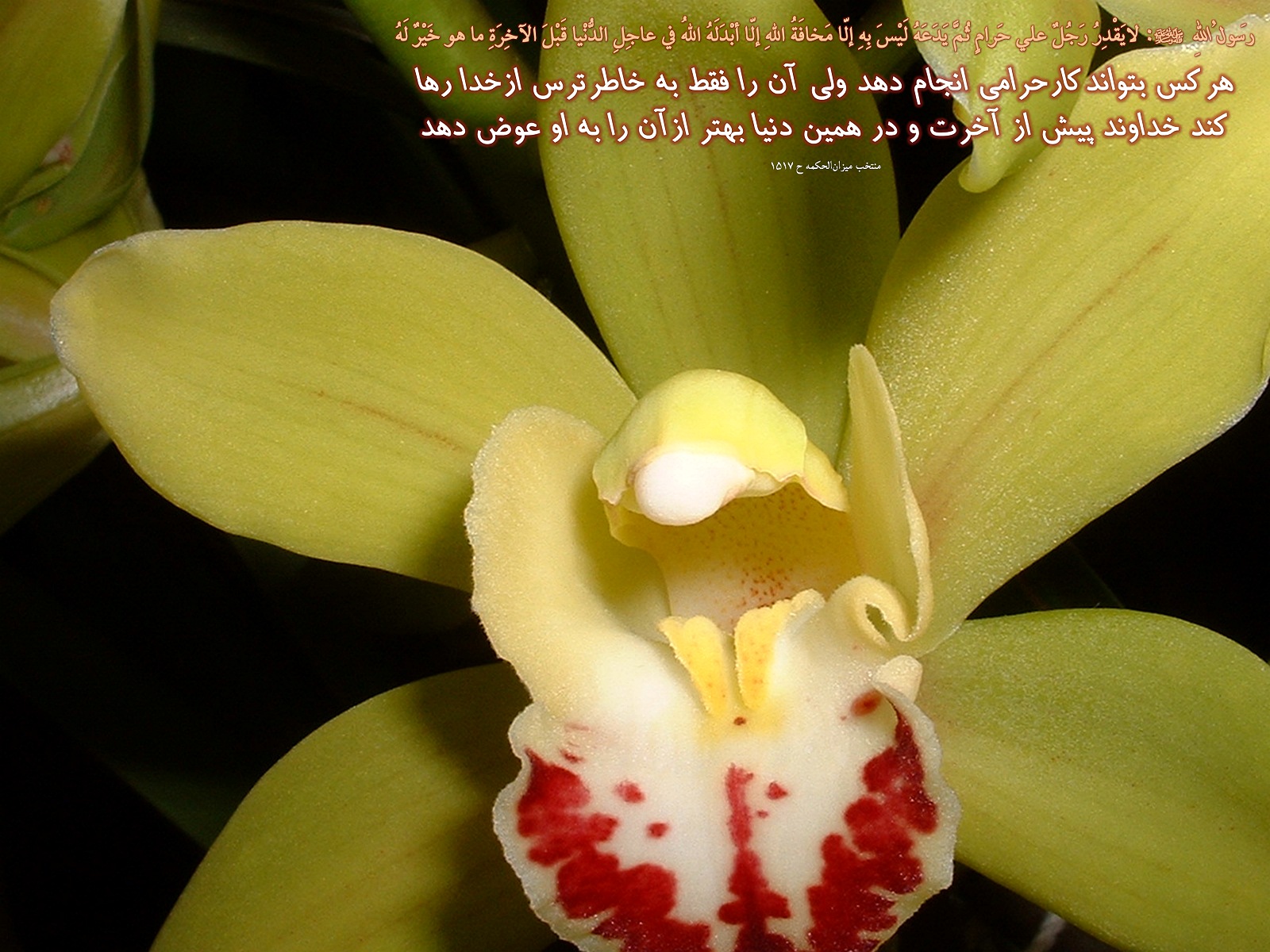 با تشکر و آرزوی موفقیت